Exekuce jako příčina sociálního vyloučení a možné ztráty bydlení
Romodrom o.p.s
Eva Vernerová
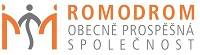 KAZUISTIKA:
Případ 3-generační rodiny, které hrozí ztráta bydlení a sociální vyloučení v důsledku zadlužení. Klientka navštívila dluhovou poradnu v době, kdy pobírala rodičovský příspěvek jako matka samoživitelka a žila spolu se svou 3-letou dcerou a matkou důchodkyní v domě, jejíž většinový podíl byl vydražen. Sama je vlastníkem menšinového podílu a je ohrožena možnou exekucí. 
Cílem sociální služby bylo dosáhnout podání odporu a projednání pohledávky u soudu, aby byla zpochybněna. 
Po půl roce korespondování se soudem se podařilo žalobu zamítnout. Souběžně s tím jsme zjistili, že exekutor matce naší klientky nadále neoprávněně strhává srážky z důchodu i po ukončení dražby a nový většinový vlastník namísto dohody o užívání nemovitosti podsunul klientce k podpisu dohodu o uznání dluhu. 
Rodina žije v existenční tísni. Z pohledu ÚP je příjem společné domácnosti vysoký, výše srážek z exekuce se však nezohledňuje a nový vlastník nevydal matce klientky nájemní smlouvu. Nepodílí se ani na údržbě domu a cílí na získání zbylého podílu klientky nekorektním způsobem.
1. Sociální status žen
2. Příčiny exekuce 
3. Příčina exekuce matky
4. Příčina hrozby dceřiny exekuce
5. Důsledky exekuce
6. Cíle sociální služby I.
7. Cíle sociální služby II.
8. Existenční ohrožení rodiny
9. Jaké cíle se podařilo splnit
Obsah prezentace
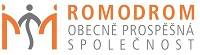 Sociální status žen
vdova, starobní důchodce
                              &
matka samoživitelka
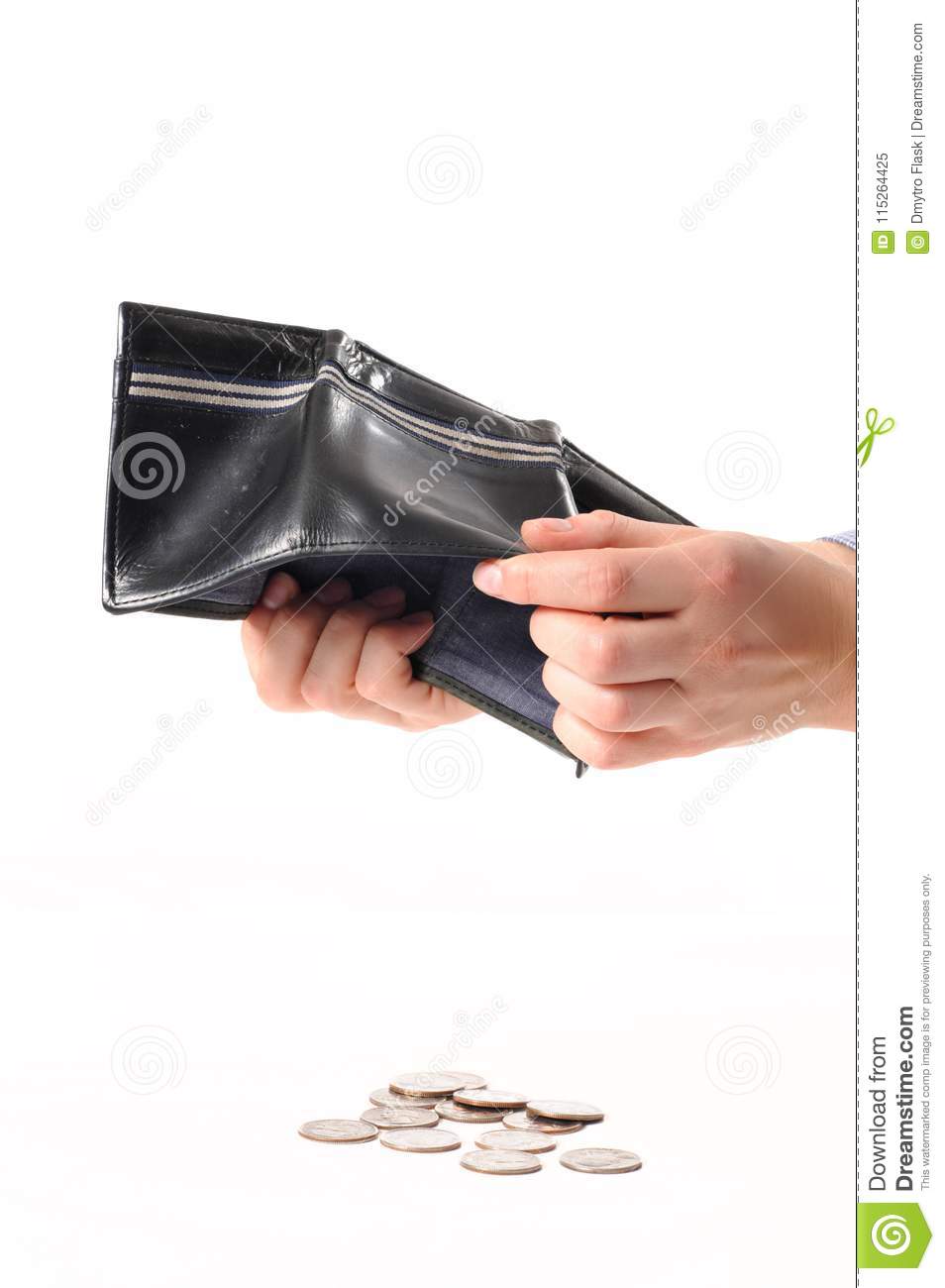 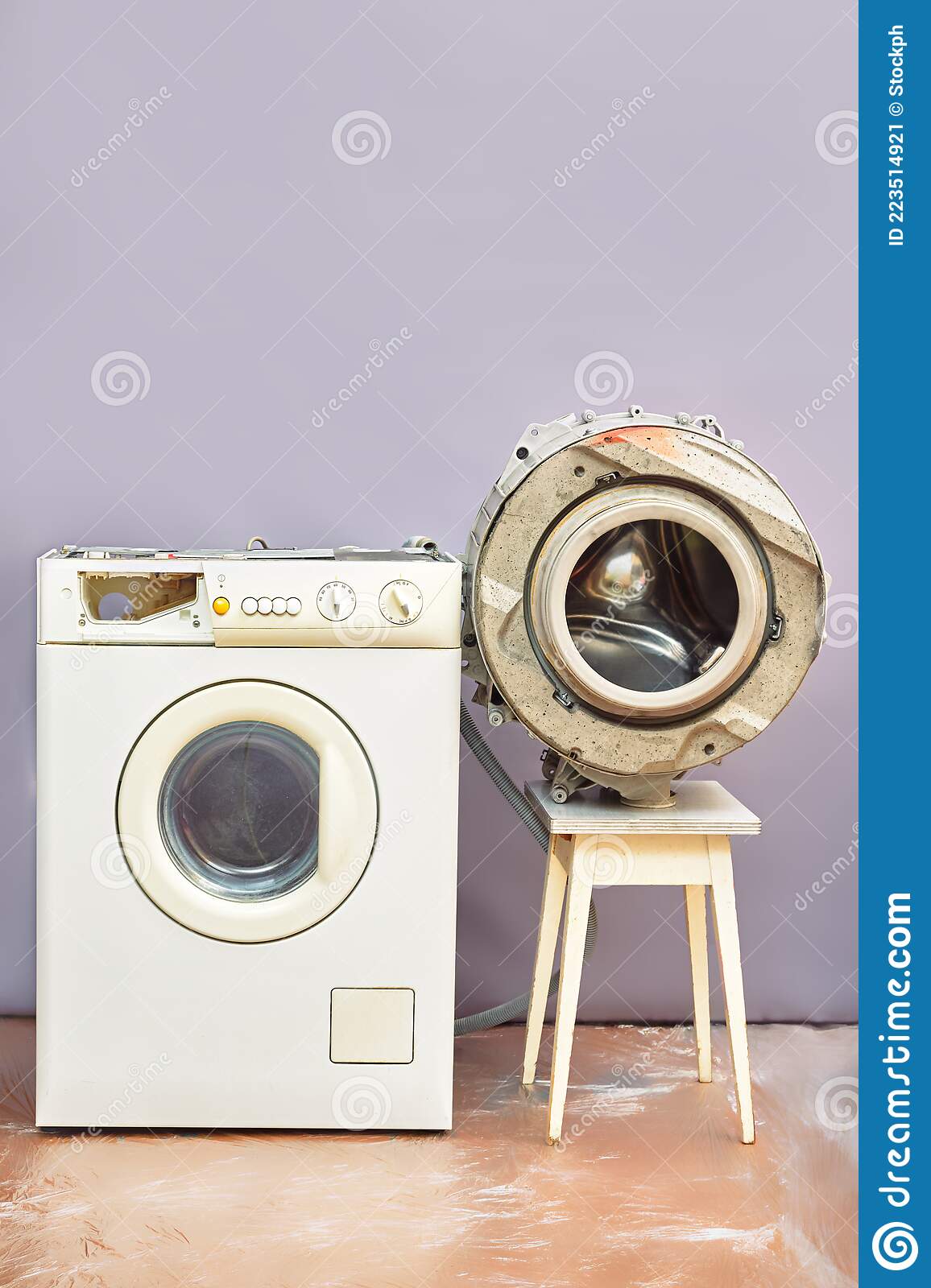 Příčiny vzniku exekuce matky
- žádné finanční rezervy
- půjčka s rozhodčí doložkou od nebankovní společnosti na elektrospotřebič
- 2 splátky v prodlení
- výzva, platební rozkaz a exekuční příkaz vydaný ve stejný den
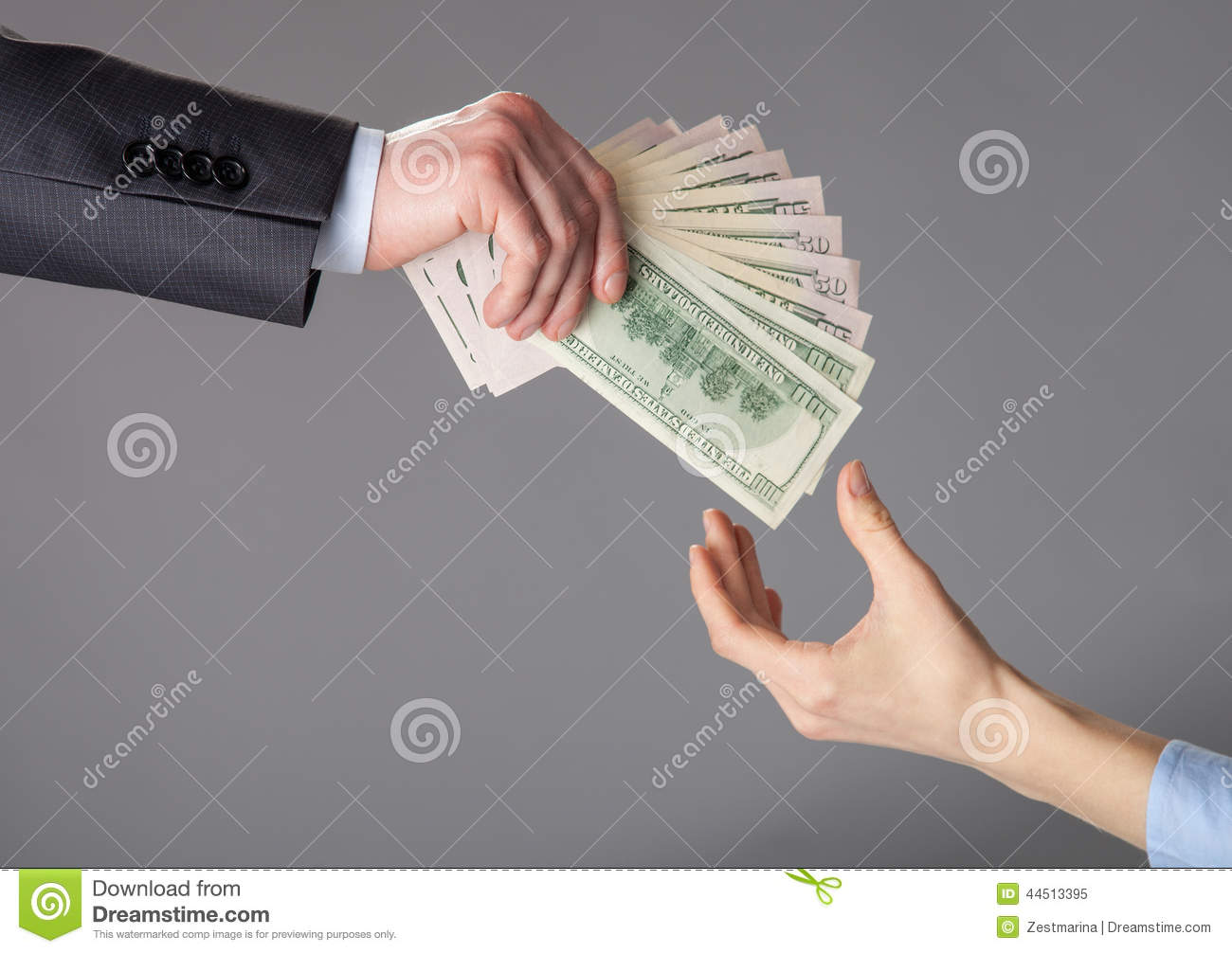 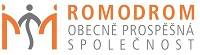 Příčina hrozby dceřiny exekuce
- dluh na povinném ručení
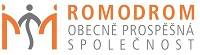 Důsledky exekuce
- srážky z důchodu
- dražba objektu (většinového podílu   matky)
- vydražitel následně získává odkoupením i menšinový podíl nevlastní dcery.
- zůstává jen 1/6 objektu ve vlastnictví dcery a vydražitel se stává majoritním vlastníkem objektu
- vydražitel nereaguje na požadavek žen ohledně dohody na spoluužívání objektu a rovnou spolumajitelce předkládá k podpisu uznání dluhu.
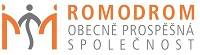 Cíle sociální služby I.
- zastavit srážky z důchodu 
- předat případ k projednání advokátovi pro řadu pochybení exekutora
- odvrátit vznik exekuce podaným odporem 
- domoci se zamítnutí žaloby
- požádat o  splátkový kalendář na další platební příkazy
- zrušit dohodu o uznání dluhu a získat nájemní smlouvu pro matku a dohodu o spoluužívání nemovitosti.
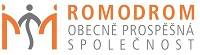 Cíle sociální služby II.
- spolupráce se sociálním pracovníkem místně příslušné obce
- získat odškodnění za neoprávněné srážky z důchodu
- docílit zrušení dalších  platebních příkazů na povinném ručení 
- pomoci s nalezením vhodného zaměstnání
- v případě neúspěchu  pomoci nalézt vhodné bydlení
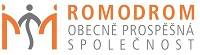 Existenční ohrožení  rodiny
- chybějící nájemní smlouva od                                        nového vlastníka a dohoda o společném užívání majetku
- rodina nemá nárok na příspěvek na bydlení, neboť se  nezohledňují exekuční srážky z důchodu
- po zaplacení nezbytných nákladů (voda, uhlí/dřevo, elektřina, jízdné) rodině často nezbývají prostředky na jídlo
- strach z absolutní ztráty bydlení (viz možný platební příkaz k uznání dluhu, chybějící úspory na kauci)
- strach z rozdělení rodiny (azylové domy nejsou zařízené na mezigenerační bydlení)
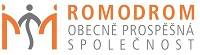 Shrnutí:Jaké cíle se podařilo splnit?
-  propojit spolupráci s místně příslušným úřadem, konkr. se sociálním pracovníkem
-  domluvit splátkový kalendář k odvrácení dalších exekucí 
- sepsat odpor k platebnímu příkazu s relevantními důkazy
- zamítnout  žalobu na zaplacení dlužného pojistného 
- konzultace s advokátem ohledně dalších postupů
Děkuji za pozornost
Romodrom o.p.s - Džanas peskero drom/Známe naši cestu
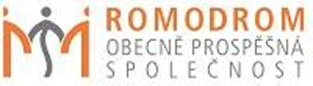 Zdroj snímků:
https://www.dreamstime.com/photos-images/target.html